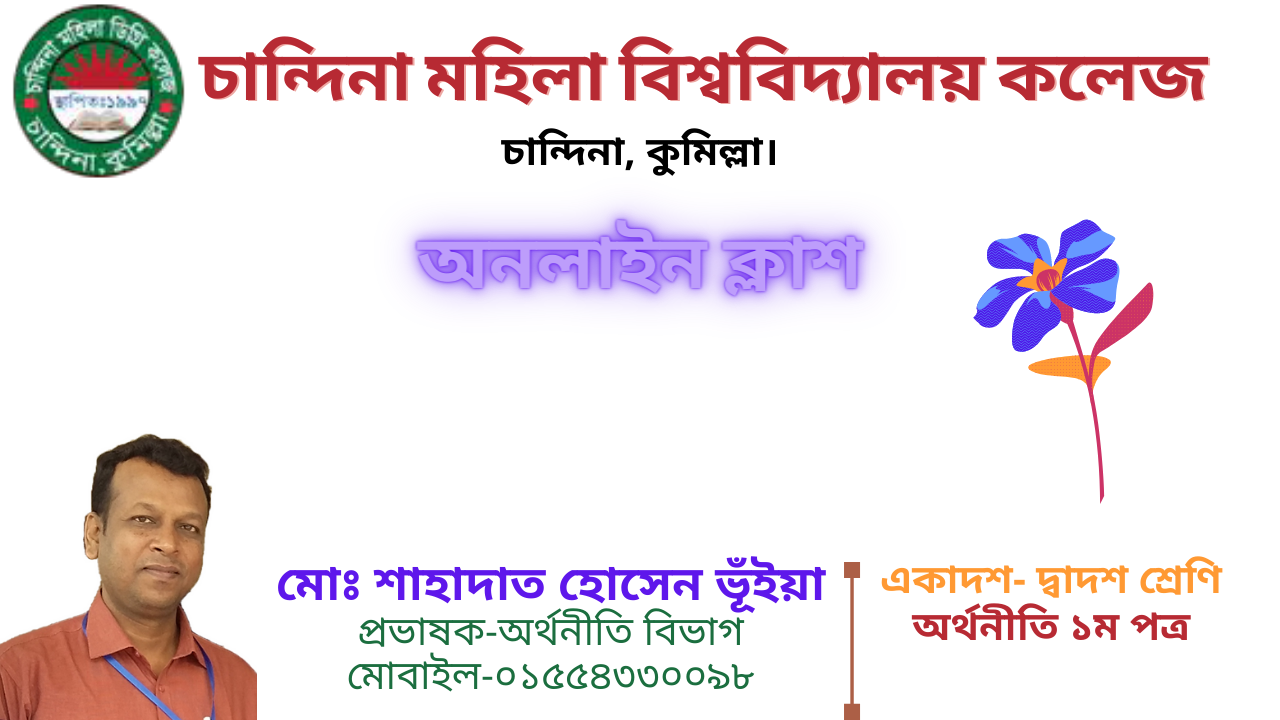 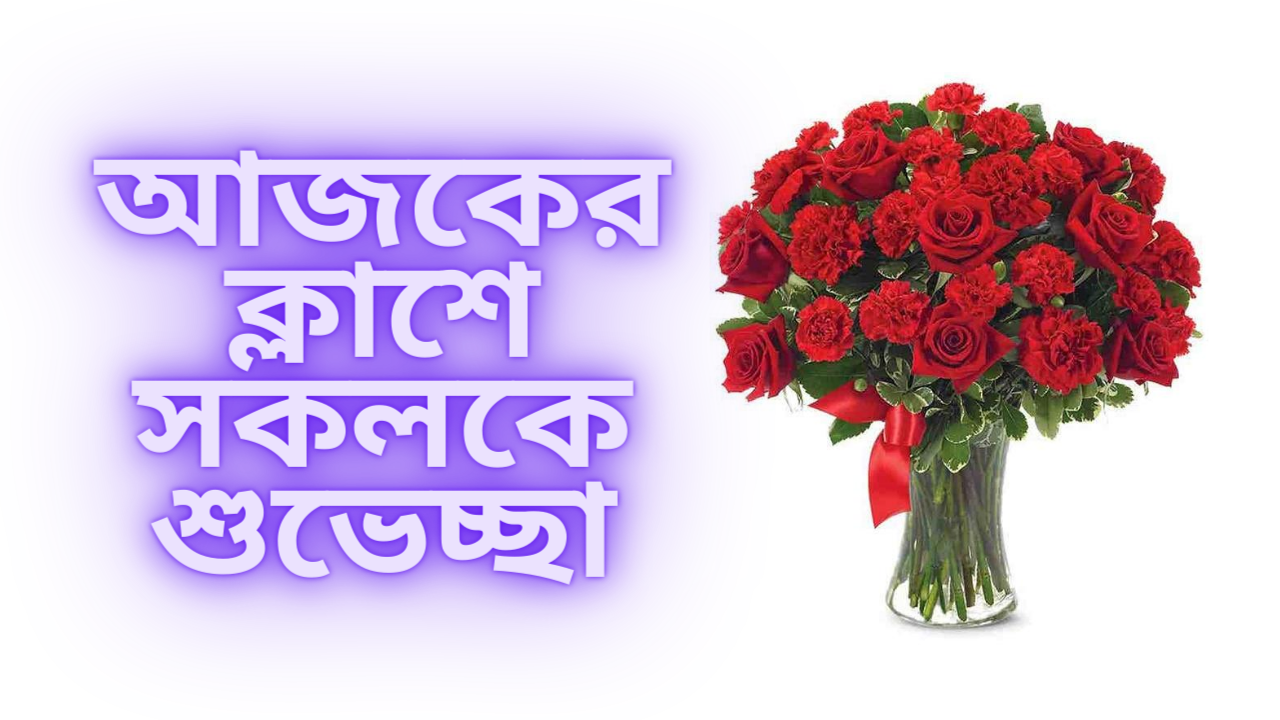 পরিচিতি
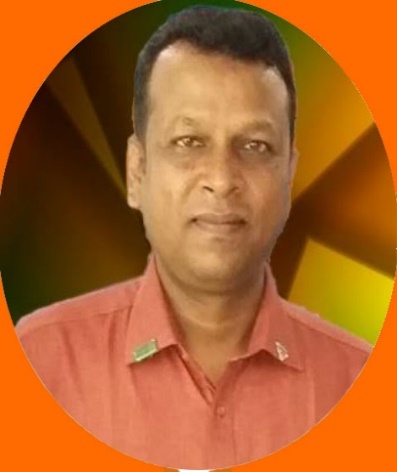 শ্রেণি: একাদশ / দ্বাদশ
বিষয়: অর্থনীতি  ১ম পত্র
অধ্যায়: ২য়
সময়: ৪৫ মি:। 
লেকচার - ১৪
মোঃশাহাদাত হোসেন ভূঁইয়া
 প্রভাষক-অর্থনীতি 
মোবাইল: ০১৫৫৪-৩৩০০৯৮ 
Email: shahadat3971@gmail.com
চান্দিনা মহিলা ডিগ্রি কলেজ
চান্দিনা , কুমিল্লা
শিখন ফল
এ পাঠ শেষে শিক্ষার্থীরা-
১। স্থিতিস্থাপক চাহিদা ও অস্থিতিস্থাপক চাহিদার মধ্যে পার্থক্য চিহ্নিত করতে পারবে ।
২।  চাহিদা আয় স্থিতিস্থাপকতার ধারণা ব্যাখ্যা  করতে পারবে।
৩।  চাহিদার আড়াআড়ি স্থিতিস্থাপকতার ধারণা ব্যাখ্যা  করতে পারবে।
স্থিতিস্থাপক চাহিদাঃ
চিত্রের সাহায্যে ব্যাখ্যাঃ
Y
D
A
দাম
B
O
X
চাহিদার পরিমাণ
অস্থিতিস্থাপক চাহিদাঃ
চিত্রের সাহায্যে ব্যাখ্যাঃ
Y
D
A
দাম
B
O
X
চাহিদার পরিমাণ
স্থিতিস্থাপক চাহিদা ও অস্থিতিস্থাপক চাহিদার মধ্যে পার্থক্যঃ
স্থিতিস্থাপক চাহিদা ও অস্থিতিস্থাপক চাহিদার মধ্যে পার্থক্যঃ
স্থিতিস্থাপক চাহিদা ও অস্থিতিস্থাপক চাহিদার মধ্যে পার্থক্যঃ
চিত্রগত পার্থক্য
Y
Y
D
D
A
A
B
B
O
O
X
X
স্থিতিস্থাপক চাহিদা রেখা
অস্থিতিস্থাপক চাহিদা রেখা
চাহিদার আয় স্থিতিস্থাপকতাঃ
আয়ের আপেক্ষিক বা শতাংশিক পরিবর্তনের ফলে চাহিদার যে আপেক্ষিক বা শতাংশিক পরিবর্তন হয়, এ দু’য়ের অনুপাতকে চাহিদার আয় স্থিতিস্থাপকতা বলে ।
আয় স্থিতিস্থাপকতার প্রকারভেদ
চাহিদার আড়াআড়ি স্থিতিস্থাপকতাঃ
সম্পর্কিত দ্রব্যের দামের আপেক্ষিক বা শতাংশিক পরিবর্তনের ফলে বিবেচ্য দ্রব্যের চাহিদার যে আপেক্ষিক বা শতাংশিক পরিবর্তন হয়, এ দু’য়ের অনুপাতকে চাহিদার আড়াআড়ি স্থিতিস্থাপকতা বলে ।
আড়াআড়ি স্থিতিস্থাপকতার প্রকারভেদ
দ্রব্য দুটি ভোগের ক্ষেত্রে পরিবর্তক সম্পর্কে সম্পর্কিত হলে আড়াআড়ি স্থিতিস্থাপকতা ধনাত্মক হবে । যেমন- চিনি ও গুড়ের আড়াআড়ি স্থিতিস্থাপকতা ধনাত্মক হয় ।
দ্রব্য দুটি ভোগের ক্ষেত্রে পরিপূরক সম্পর্কে সম্পর্কিত হলে আড়াআড়ি স্থিতিস্থাপকতা ঋণাত্মক হবে । যেমন- চা ও চিনি  আড়াআড়ি স্থিতিস্থাপকতা ঋণাত্মক হয় ।
দ্রব্য দুটি ভোগের ক্ষেত্রে সম্পর্কিত না হলে আড়াআড়ি স্থিতিস্থাপকতা শূন্য হবে । যেমন- চিনি ও বই’য়ের আড়াআড়ি স্থিতিস্থাপকতা শূন্য হয় ।
বাড়ির কাজ
১। x-দ্রব্যের দাম যখন ১০ টাকা তখন চাহিদার পরিমাণ ২০ একক এবং দাম বৃদ্ধি পেয়ে ১৫ টাকা হলে চাহিদার পরিমাণ কমে হয় ১০ একক হয় । আবার y-দ্রব্যের দাম যখন ২৫ টাকা তখন চাহিদার পরিমাণ ১৫ একক এবং দাম বৃদ্ধি পেয়ে ৩০ টাকা হলে চাহিদার পরিমাণ কমে হয় ১২ একক হয় ।
ক) উদ্দীপক হতে x-দ্রব্যের চাহিদার স্থিতিস্থাপকতা নির্ণয় কর।
খ) উদ্দীপক হতে x ও y –দ্রব্যের  স্থিতিস্থাপকতার তুলনা কর।
ধন্যবাদ